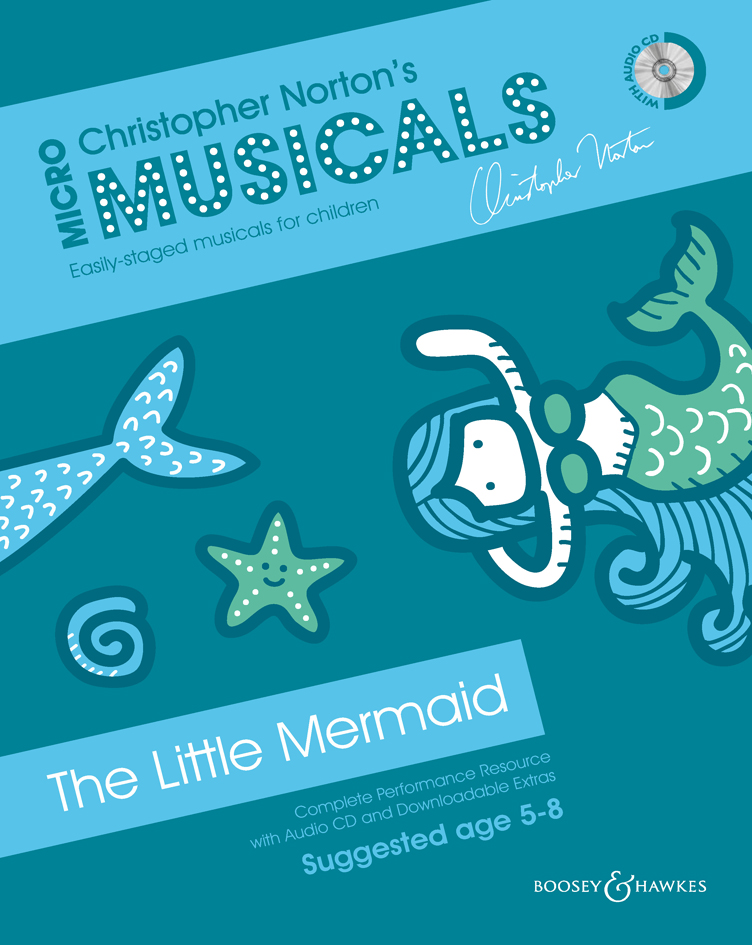 THE LITTLE MERMAIDScript & Songs
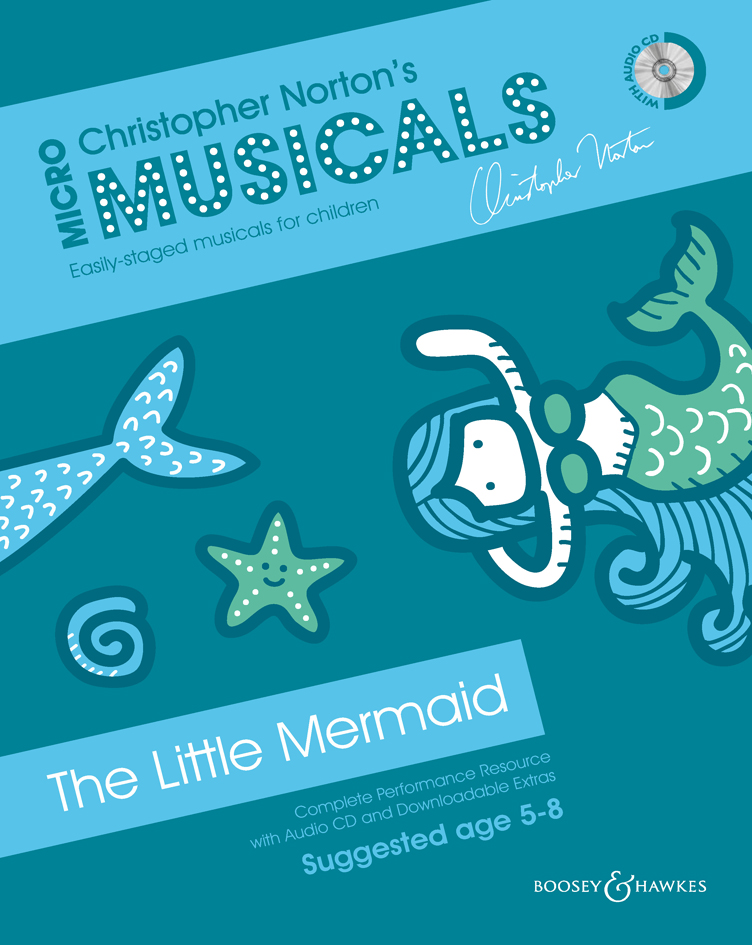 SONG 1 WELCOME TO THE OCEAN WORLD
© Copyright 2014 by Boosey & Hawkes Music Publishers Ltd
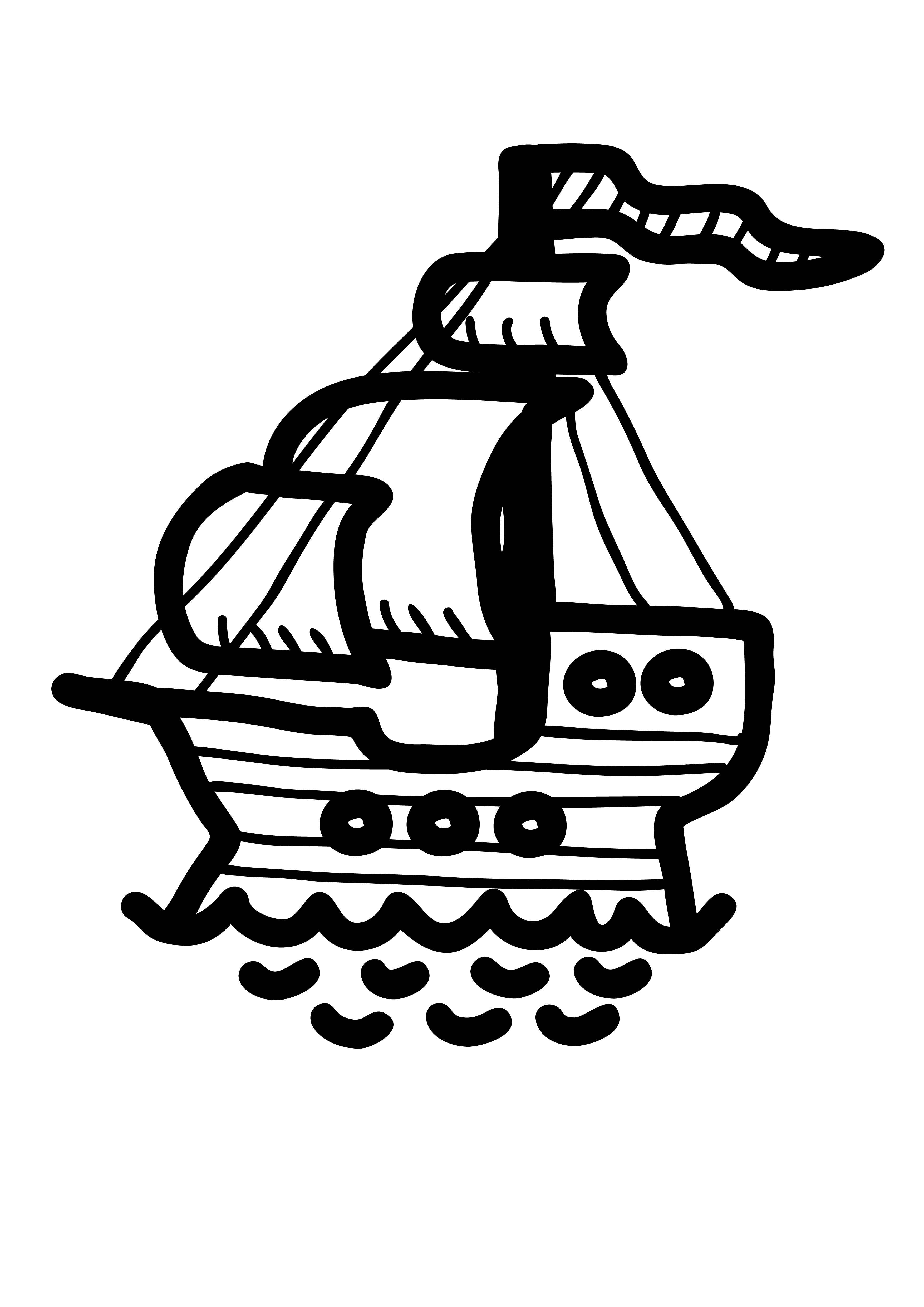 Welcome to the ocean world. 
It’s a world of delight, 
   a wonderful sight!You can see all the fish and mammals; 
   you’ll wish that you could go there.
Welcome to the ocean world. 
There are blue whales and sharks 
   and undersea parks. 
You can swim by a reef, 
   get right underneath 
   the surface of things.
No-one is sure what is down there. 
Mermaids and kings of the sea?
Cities are lost in the waters. 
Where can they be?
NARRATOR 1:
Welcome to our ocean!
Oceans are large bodies of water 
and they are very deep. 
This is the deepest, 
and all the way down 
at the very, very bottom is our kingdom. 
A kingdom ruled over by the Sea King.
NARRATOR 2:
In our kingdom there are mermaid families.
NARRATOR 1:
A mermaid is a creature 
who is half human, half fish – 
with a tail instead of legs.
NARRATOR 2:
In one mermaid family 
there were six daughters.
NARRATOR 1:
The youngest daughter, 
and the littlest of the mermaids, 
was called Marina. 
She was known for her beautiful, 
sweet singing voice.
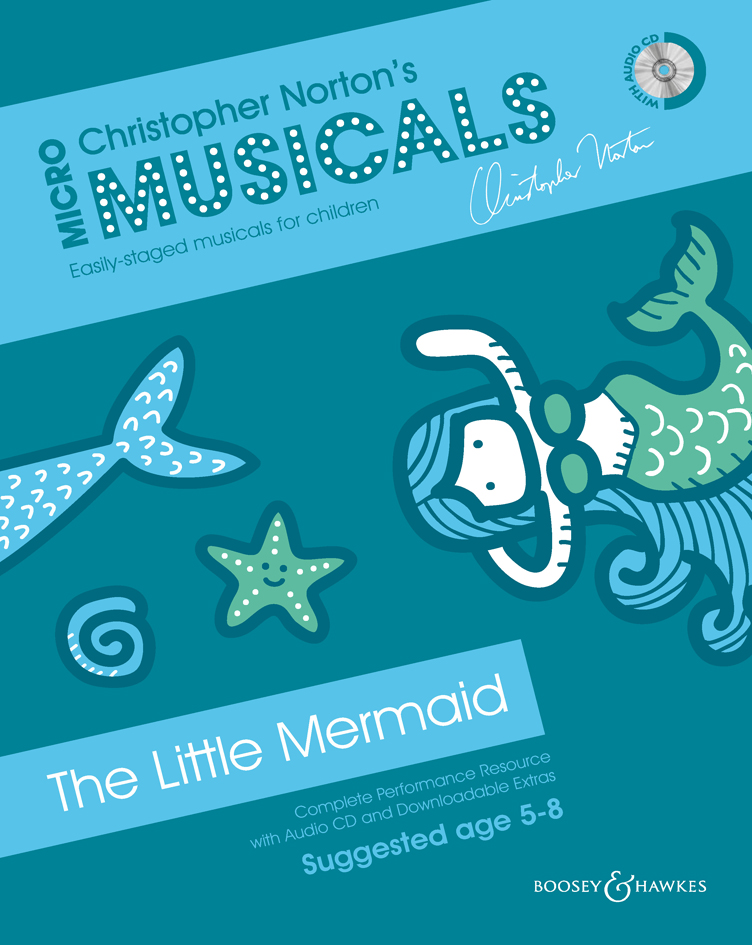 SONG 2 AT THE BOTTOM OF THE SEA
© Copyright 2014 by Boosey & Hawkes Music Publishers Ltd
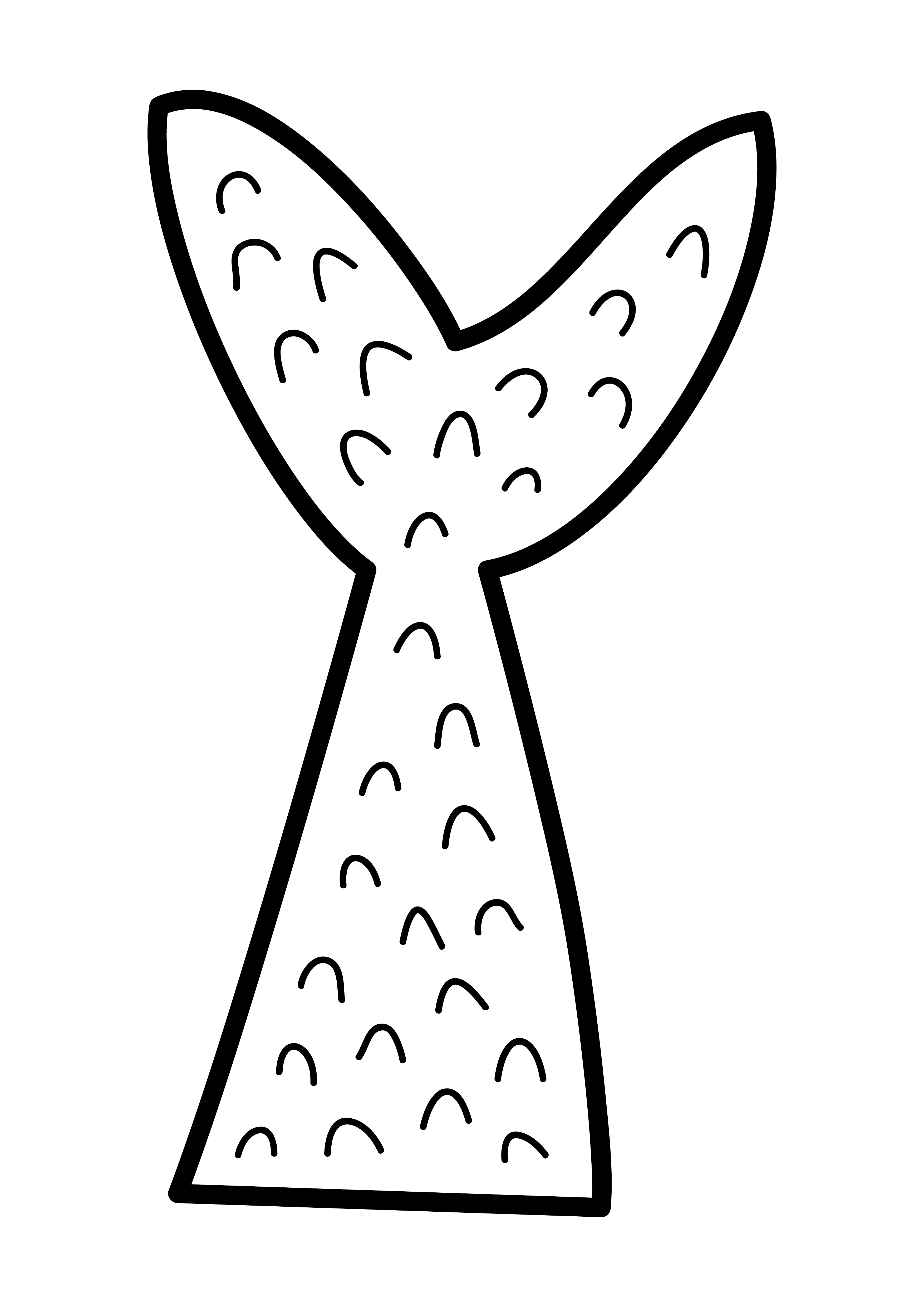 At the bottom of the sea 
   the Sea King rules.
There are plants, there are fish, 
   there are mermaid schools. 
Six little mermaids live down there,
   and the youngest one has a face so fair.
She has a tail but she has no feet,
   and she sings like an angel; 
   her voice so sweet. 
Skin so soft it would make you cry. 
Eyes as blue as a summer sky.
She would love to visit the world above
   where she dreams of finding 
   someone to love. 
Her desire is a human soul,
   so the ocean surface is her goal.
NARRATOR 2:
If they are kind and do good deeds,
mermaids become Spirits of the Air,
which means they can live as long 
as three hundred years!
NARRATOR 1:
Marina had not yet become 
a Spirit of the Air.
She was impatient and wanted to go 
to the world above the ocean right away!
GRANDMOTHER:
Marina! 
Hurry, please – you mustn’t keep 
your sisters and I waiting!
MARINA:
Grandmother, when can I go 
to the ocean surface?
I want to visit the world above! 
I’m tired of living here.
GRANDMOTHER:
You will make your trip to the surface
and see the world of humans, 
but not until you’re fifteen years old.
MARINA:
But I want to know what’s up there now! 
Why do I have to wait? Why?
GRANDMOTHER:
That is the rule of the Sea King.
Now, not another word Marina, 
you must come home straight away!
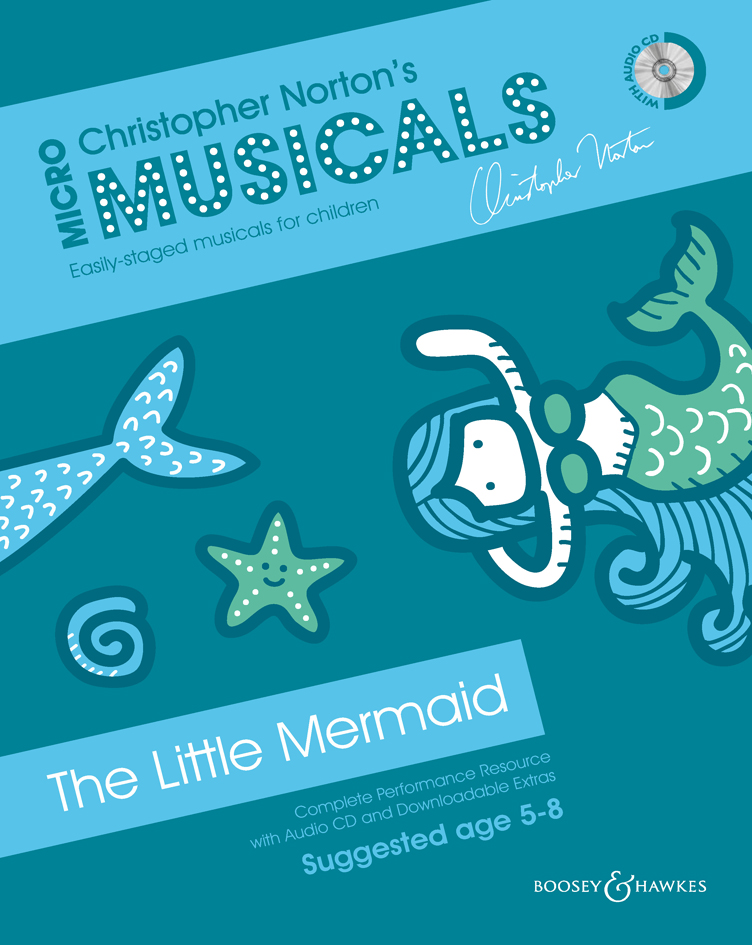 SONG 3 I WISH THAT I COULD TRAVEL
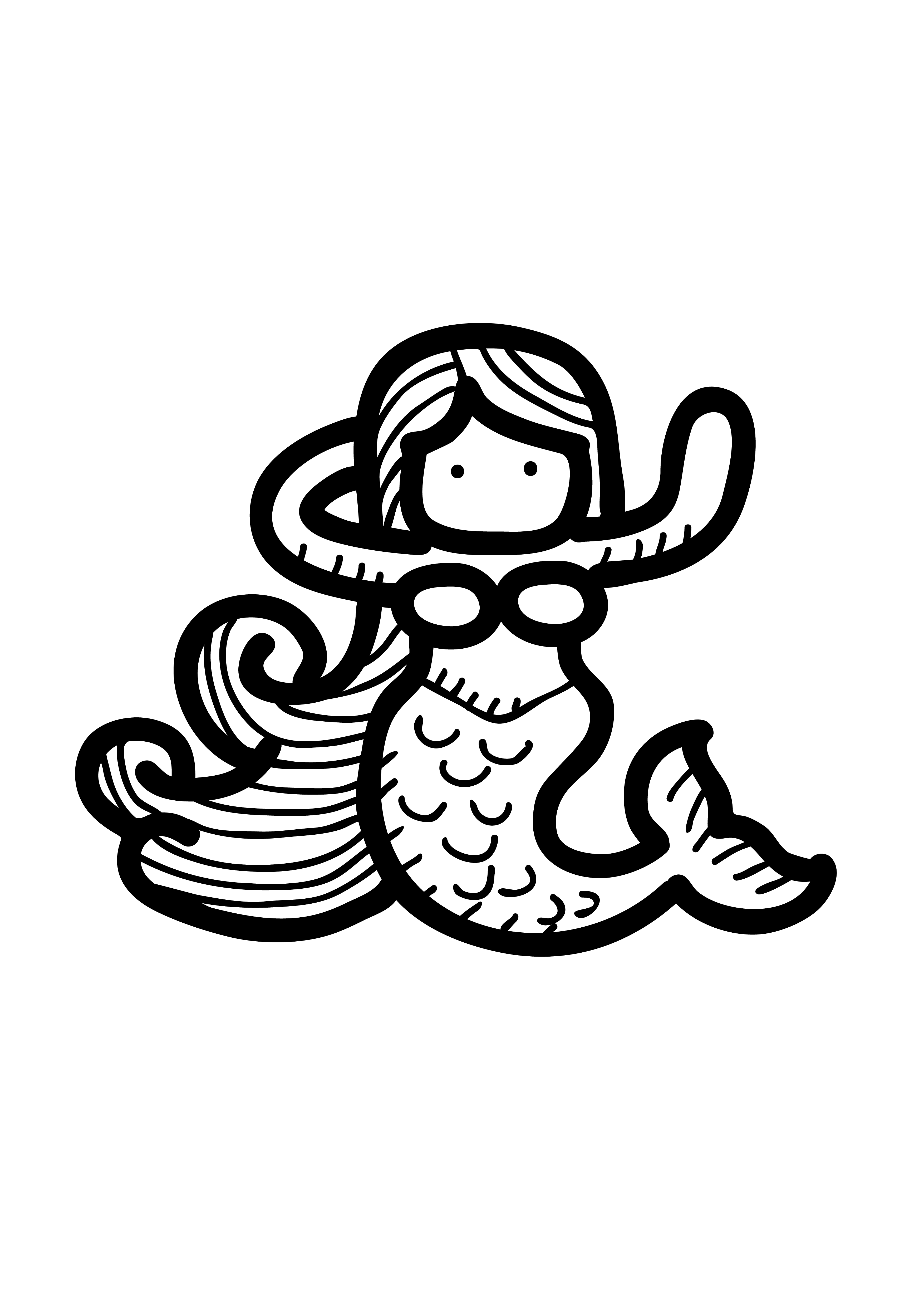 © Copyright 2014 by Boosey & Hawkes Music Publishers Ltd
MARINA:
I wish that I could travel
   and see the world up there. 
I hear that stars shine brightly 
   and music fills the air.
I’d like to go much sooner, 
   not wait till I’m fifteen. 
It all sounds so exciting, 
   these things I’ve never seen. 
I want to go there 
   and see things for myself.
I’m sure I’ll find a prince there 
   who’ll want to marry me. 
He’ll want to meet a mermaid 
   who lives beneath the sea.
The waiting’s nearly over 
   and then the sun will shine 
   on me and my beloved. 
The world will soon be mine. 
I want to go there 
   and see things for myself.
SISTERS:
She dreams of going up there. 
She really cannot wait 
   to see the world above her 
   before it is too late.
She wishes she could travel 
   and see the world up there. 
She’s heard that stars shine brightly 
   and music fills the air.
She’d like to go much sooner, 
   not wait till she’s fifteen. 
It all sounds so exciting,
   these things she’s never seen.
MARINA:
I want to go there
   and see things for myself. 
I want to go there
   and see things for myself.
NARRATOR 2:
Before the mermaids could swim 
to the ocean’s surface, 
they had to have the official consent 
of the Sea King
NARRATOR 1:
And having waited...
NARRATOR 2:
…and waited...
NARRATOR 1:
…and waited even more...
NARRATOR 2:
…at last Marina, 
the Little Mermaid, was fifteen!
GRANDMOTHER:
Goodbye my sweet Little Mermaid.
Please be careful.
NARRATOR 1:
Up, up she went.
She swam right up to the surface – 
as light and sparkling 
as a beam of sunshine.
NARRATOR 1:
The sea was calm, 
and as she looked across the water, 
straight ahead of her Marina saw a ship.
For the first time in her life 
she could hear music and singing, 
and as the sun set 
and the sky started twinkling with stars,
sailors on board lit hundreds 
of brightly coloured lanterns.
NARRATOR 2:
The Little Mermaid swam right up 
to the window of the main cabin 
and looked inside. 
There were lots of people there, 
eating and drinking and dancing to the music, 
but right away she noticed a handsome boy.
NARRATOR 1:
All of a sudden, a terrible storm 
blew up and the ship was in danger.
The winds grew stronger, 
the rain fell heavier, 
and the waves stretched taller and taller. 
Marina was horrified as she watched 
the young man swept overboard.
MARINA:
Surely, he will drown!
NARRATOR 2:
She swam through the waves 
until she reached the young man, 
and she carried him to a nearby beach 
and laid him on the sand. 
He was very ill and had fallen fast asleep.
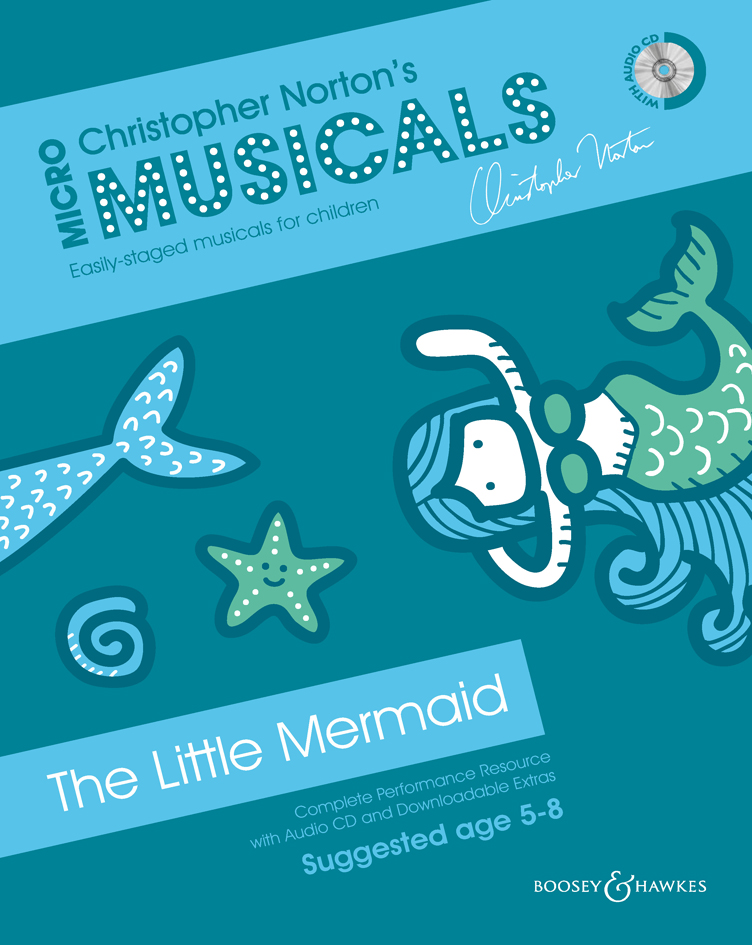 SONG 4 I HAVE YOU IN MY ARMS
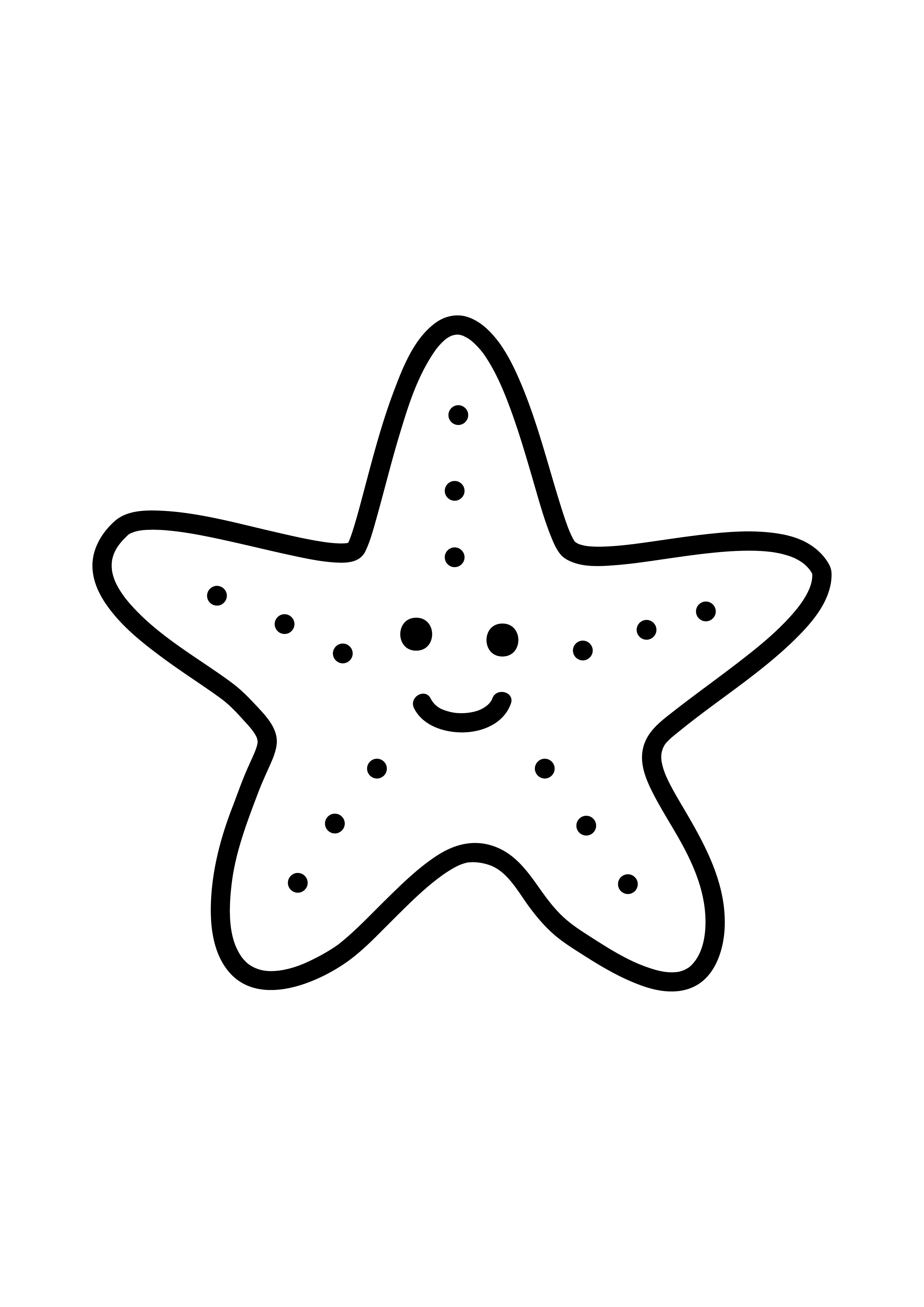 © Copyright 2014 by Boosey & Hawkes Music Publishers Ltd
MARINA:
I have you in my arms 
   but you don’t know me – 
   a mermaid with no legs and a tail. 
But if you wake, it just won’t work – 
   you’re human. 
My search for love 
   is one that’s doomed to fail.
It’s daybreak 
   and land is here before us, 
   we’ve reached a place of safety, 
   but I must go. 
I’ll leave you on the sand, 
   beside the ocean. 
How you were rescued 
  you will never know.
My heart is torn, 
   I think that he could love me, 
   but now I realise it’s a dream. 
How could a human 
   learn to love a mermaid? 
My quest is not as easy as it seems.
It’s daybreak 
and land is here before us, 
we’ve reached a place of safety, 
but I must leave 
and find some way 
that we can be together.
It has to happen. 
I must just believe.
NARRATOR 1:
A young girl, 
a princess from a neighbouring kingdom,
was walking along the seashore 
when she noticed the young man 
lying on the sand. 
Marina had left him lying there 
and was watching from behind some rocks.
PRINCESS:
My goodness, it’s Prince Stefan! 
Prince Stefan! Wake up! 
What is he doing here? 
He must have been on the ship 
that was wrecked last night. 
I must go for help.
MARINA:
Oh dear! He is waking up 
and that girl said he is a Prince!
But he won’t know who has rescued him. 
He’ll think it was her! 
How will he ever know it was me?
NARRATOR 1:
Marina dived sadly into the water 
and returned to her home 
at the bottom of the sea.
She was right – 
the Prince didn’t know who had rescued him –
he did think it was the Princess 
who had found him on the beach.
NARRATOR 2:
The Little Mermaid now wanted even more 
to become human 
so that she could see the Prince again. 
Desperate for help, 
she went to a Sea Witch for advice.
MARINA:
Please, I have come to ask for advice. 
I want to go and live on the surface. 
I want to be a human. 
Can you help me?
SEA WITCH:
I can help you, Marina. 
I have a potion that will give you legs
like a human. 
But if you take it, 
you will never be able to talk or sing again.
SEA WITCH:
If you do you will be in constant pain 
when you walk. 
And if the Prince marries someone else,
you must leave the land,
but you will not be able to return 
to your sea home either. 
You will disappear.
SEA WITCH:
I think you should forget your dream 
of marrying a human.
Think about what good and kind things 
you can do to become a Spirit of the Air.
SERVANTS:
Yes! Become a Spirit of the Air, 
beautiful Marina!
MARINA:
Please – I must see the Prince again. 
Give me the potion. 
I want to do this
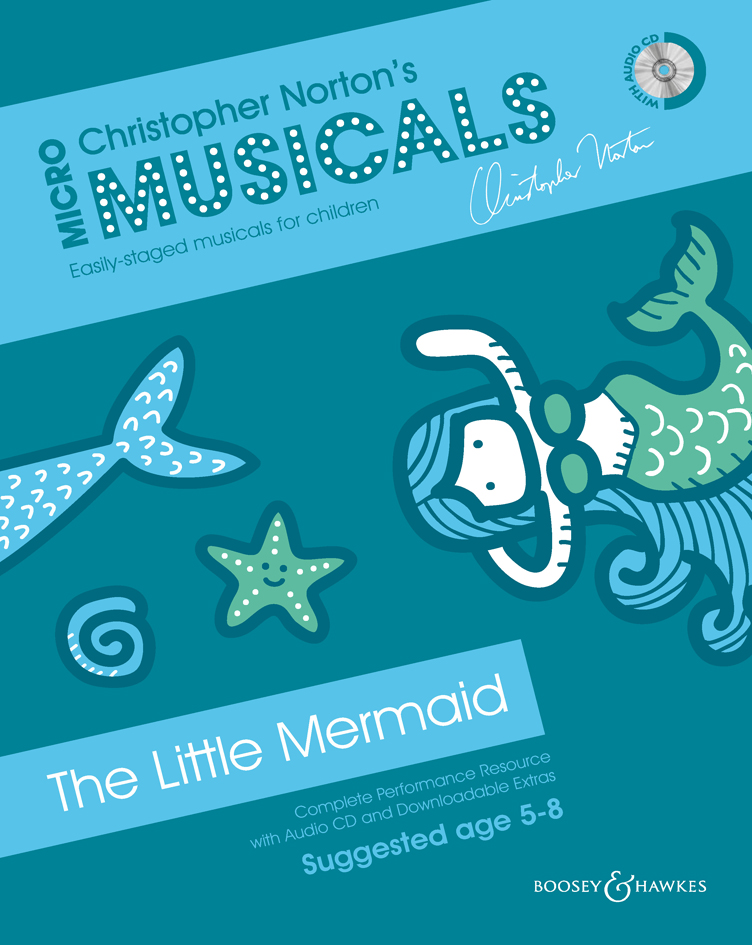 SONG 5 THIS POTION WILL GIVE YOU LEGS
© Copyright 2014 by Boosey & Hawkes Music Publishers Ltd
SEA WITCH:
This potion will give you legs,
   but nevermore will you sing or talk; 
   and every step you take
   will cause you pain when you walk. 
Are you willing to do this?
If he marries someone new,
   if you’re unable to see this through,
   you will disappear, 
   you’ll be neither on land or on sea. 
Are you able to do this?
NARRATOR 1:
The Little Mermaid eagerly took the potion 
and then fell into a faint.
The Sea Witch took pity on her 
and magically sent her back to the surface.
NARRATOR 2:
When Marina awoke, 
she found herself lying on the ground 
near the Prince’s palace. 
The Prince, out on his daily walk, 
found her and brought her back to the Palace. 
He thought she was very beautiful.
NARRATOR 1:
The Prince liked Marina very much 
and allowed her to stay at the palace, 
but he was surprised by the fact 
that she couldn’t speak. 
He grew very fond of her, 
and perhaps even loved her, 
but was still so grateful to the Princess 
who he thought had saved him 
from drowning.
NARRATOR 1:
He loved her, and eventually 
the Prince asked her to marry him.

The Princess, that is.
NARRATOR 2:
On the morning of the 
Prince’s wedding to the Princess, 
the mermaid’s sisters appeared from the sea. 
They had a knife given to them 
by the Sea Witch.
SISTER 1:
The Prince is not going to marry you.
SISTER 2:
You’re not really a human...
SISTER 3:
...but neither are you a mermaid.
SISTER 4:
The Sea Witch said you could never 
come back to the kingdom of the sea. 
SISTER 5:
But there is a way...
SISTER 1:
The only way you can reverse what’s 
happened is to bathe your feet in the 
blood of a human that you love. If you 
do this, you’ll get your voice back and 
will be a mermaid again and be 
allowed to return to the sea.
SISTER 2:
You must kill the Prince.

NARRATOR 1:
The Little Mermaid was horrified.
SISTER 3:
You must give up this idea of being a human 
and gaining a soul and think about what good 
deeds you can do that will turn you into a Spirit 
of the Air... 
SISTER 4:
…just like us.

SISTER 5:
It’s up to you, Marina.
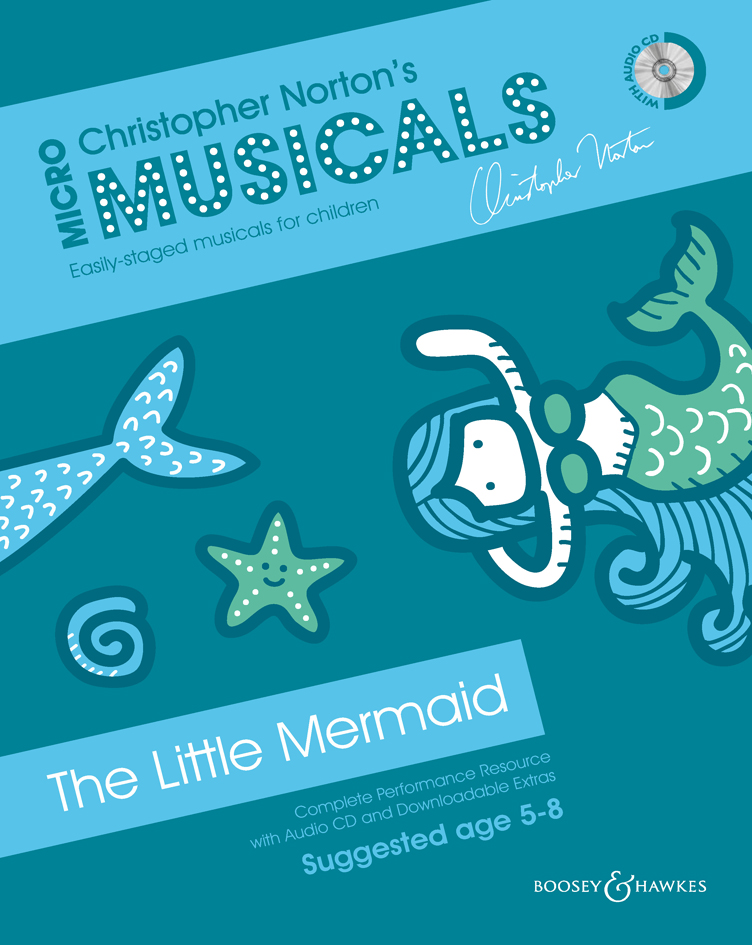 SONG 6 I CAN’T DO THIS
© Copyright 2014 by Boosey & Hawkes Music Publishers Ltd
MARINA:
I can’t do this; I love him too much, 
   so I’ll throw away the knife 
   and set him free. 
I can’t stay here once he marries 
   but neither can I go back to the sea. 
This was never meant to be.
PRINCE:
I’m so happy, I’m being married 
   to the girl who saved my life 
   down by the sea.
But I wonder where the girl is 
   who never spoke a single word to me; 
   it remains a mystery.
NARRATOR 2:
The Little Mermaid did something completely 
selfless – she put the Prince’s happiness 
above her desire to live forever. 
But sadly the Sea Witch’s warning became true: 
as the Prince and Princess got married, 
the Little Mermaid disappeared.
NARRATOR 1:
She could no longer live on the land, 
but she couldn’t return to the sea either.
NARRATOR 2:
Perhaps she should have taken the Sea Witch’s 
advice not to take the potion in the first place?
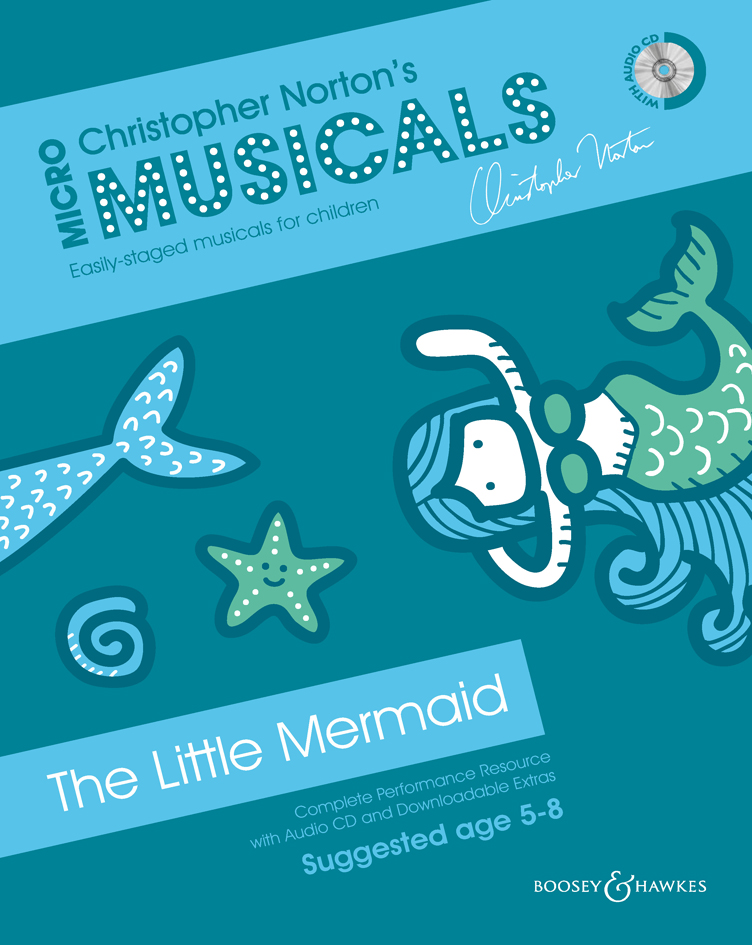 SONG 7 DOWN, DOWN AT THE BOTTOM OF THE SEA
© Copyright 2014 by Boosey & Hawkes Music Publishers Ltd
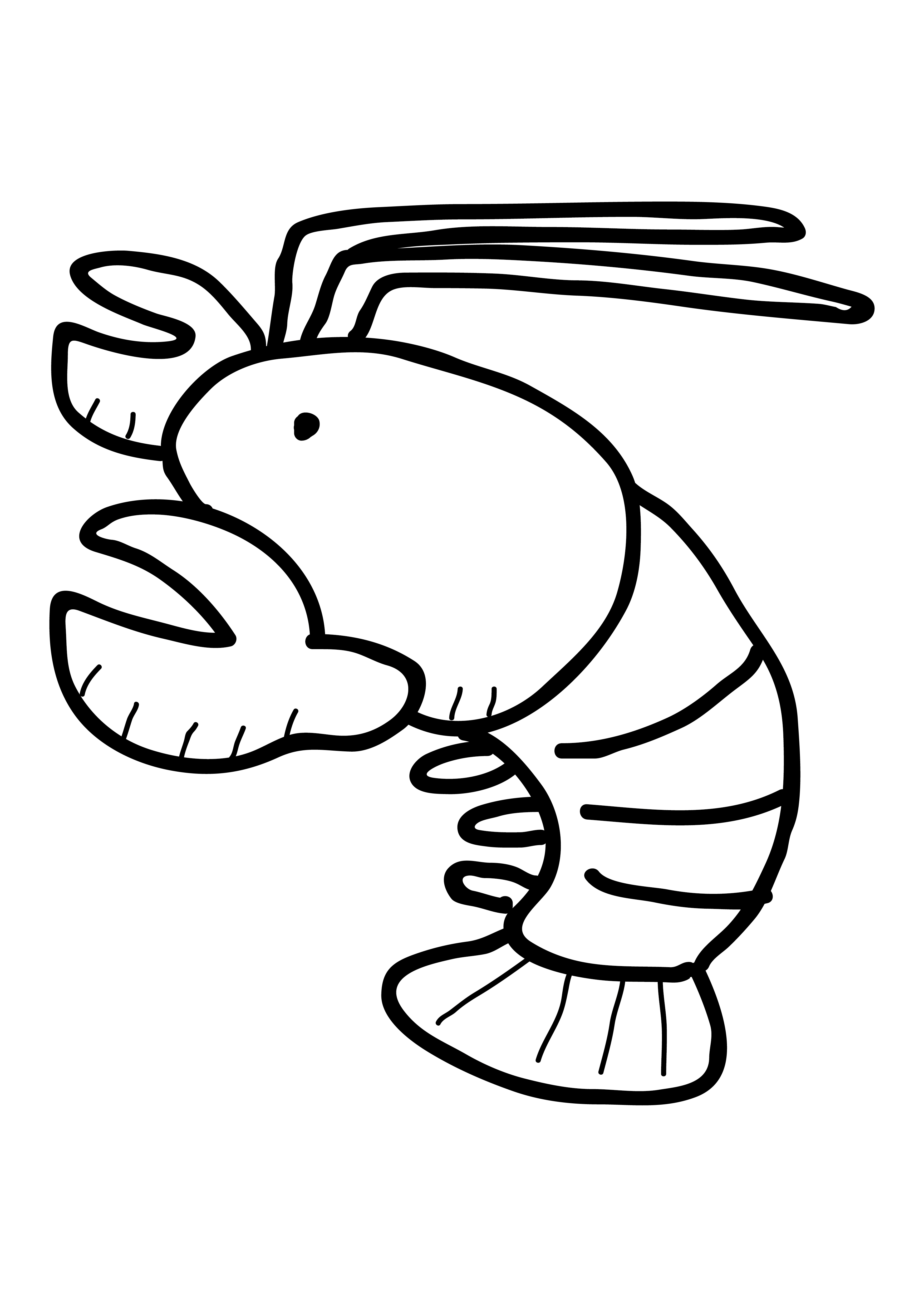 Blow out your bubbles, 
   waggle your tail. 
Don’t make any trouble, 
   you just gotta sail! 
‘Cause this is a day 
   that’s groovy and cool; 
all the little Sea kids 
   goin’ back to school!
Hey, Katie Blowfish, 
   go, get in line!
And you, Stella Starfish,
   you’re lookin’ just fine!
Ebenezer Sea Slug,
   don’t be a fool!
Time for all us sea kids
   to go back to school!
Oliver Oyster, 
   finish your tea.
Tell us who our teacher 
   is going to be.
We will all work hard 
   for someone we like, 
‘cause it’s time for school
for marlin, bream and pike.
Down, down, down 
   at the bottom of the sea, 
   way down here, 
   you just have to agree: 
   we have more action, 
   we have more fun 
   than all those land lovers 
   under the sun!
OLIVER OYSTER:
Ahem, ahem, it gives me great pleasure 
to announce the name of our new teacher 
here at the school of fish. 
The name of our new teacher is... 

…MARINA, THE LITTLE MERMAID!
MARINA:
I thought I’d never see you
   or my home ‘neath the sea.
The land above was never
   a place where I could be.
The Sea King let me come back,
   gave me a chance to live
   but I must do the right things
   and I must learn to give.
‘Cause I’m a mermaid
   who lives beneath the sea.
A Spirit of the Air
   is all I want to be.
Down, down, down 
   at the bottom of the sea, 
   way down here, 
   you just have to agree: 
   we have more action, 
   we have more fun 
   than all those land lovers 
   under the sun!
Down, down, down 
   at the bottom of the sea, 
   way down here, 
   you just have to agree: 
   we have more action, 
   we have more fun 
   than all those land lovers 
   under the sun!